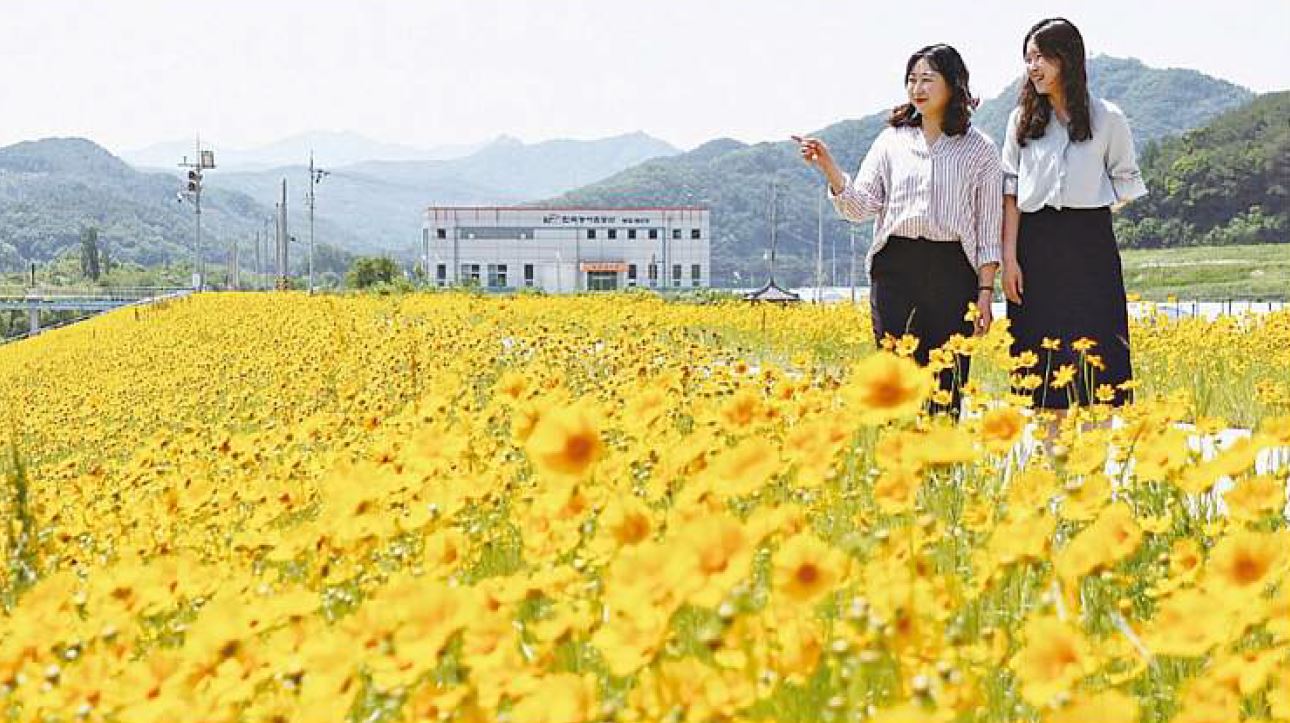 [Speaker Notes: 먼저, 지금의 옥천입니다.]
10-1. 주차장 조성사업  추진
영산동 공영주차장 복층화 : 사업구역지정용역 착수, 설계 중
구교동 주차장 조성 : 포장 및 차선도색
부용2리 공영주차장 조성 : 공사 착공
매천리 공영주차장  조성 : 공사착공 
소규모 주차장 조성(상촌 유곡) : 공사착공
소규모 주차장 조성(양강 청남) : 실시설계 용역
10-2. 버스승강장 유지관리
19.7월 중
내   용 - 읍·면 버스승강장 주변 위험시설 전수조사 결과 조치
               - 환경정화(주변 제초 및 청소)
               - 영동 시내 버스승강장 표지판 설치(전기) 5개소
10-3. 군도 및 농어촌도로 확포장 사업 추진
10-4. 구교삼거리 회전교차로 설치공사
사 업 위 치  : 구교삼거리
사   업   비  : 404백만원
내         용  : 시공사 선정 및 공사추진
10-5. 농업용저수지 수목제거 정비사업 집행
대 상 지 : 에미실저수지 외 53개소
사 업 비  :  40,000천원
사업내용 : 농업생산기반시설 환경정비를 위한 풀깎기 및 수목제거 사업 집행
10-6. 일반농산어촌개발사업 공정보고 회의
7.2.(화) / 건설교통과 / 지역공동체팀장 외 10명
일반농산어촌개발사업 진행상황 및 업무 협의
10-7.  권역마을 및 농촌체험마을 사후 역량강화교육 실시
7. 10. (목), 7. 23. (화) 10:00~17:00 / 2회 실시
노근리 평화공원 / 마을만들기 4개소, 농촌체험마을 8개소
10-8. 농촌 신활력 플러스사업 기본계획(안) 중간보고회
7. 15.(월) 08:20 / 상황실 / 25여명
기본계획(안) 발표 및 질의응답
10-9. 농촌중심지활성화사업 추진
양강면 : 기본계획(안)  도 관련법 협의
양산면 : 지장물 보상 협의 착수
10-10. 기타현안업무
도로유지보수공사(2차) / 487백만원 / 영동지구 외7개 지구 / 공사추진
도로유지보수공사(2-2차)/ 64백만원 / 서송원지구 외 2개지구 / 공사집행
영동읍 보행환경개선지구 정비사업 /100백만원 / 실시설계용역 추진 
날근이다리 내진보강공사 실시설계용역 / 200백만원 / 실시설계용역 추진
자동차 관련 과태료 부과 / 불법주정차, 자동차손해보상위반, 자동차검사지연
▣ 이달의 중점 홍보 사항
관내 지방도로 풀깍기 홍보
    - 홈페이지 및 감고을소식지